Дидактическая игра «Родной город»
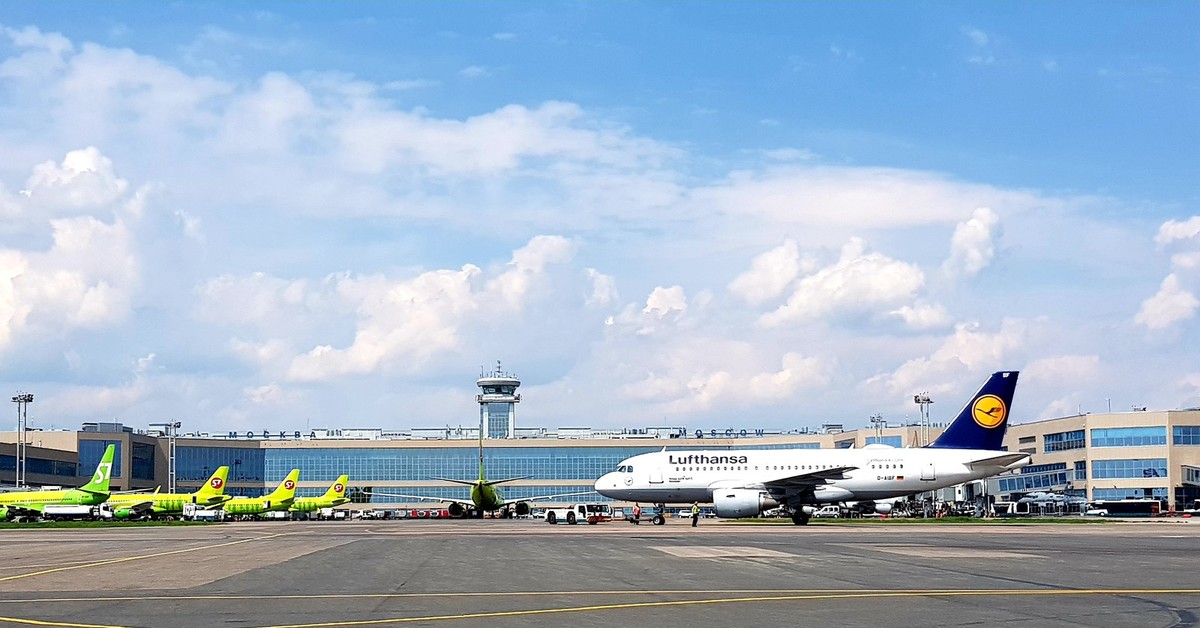 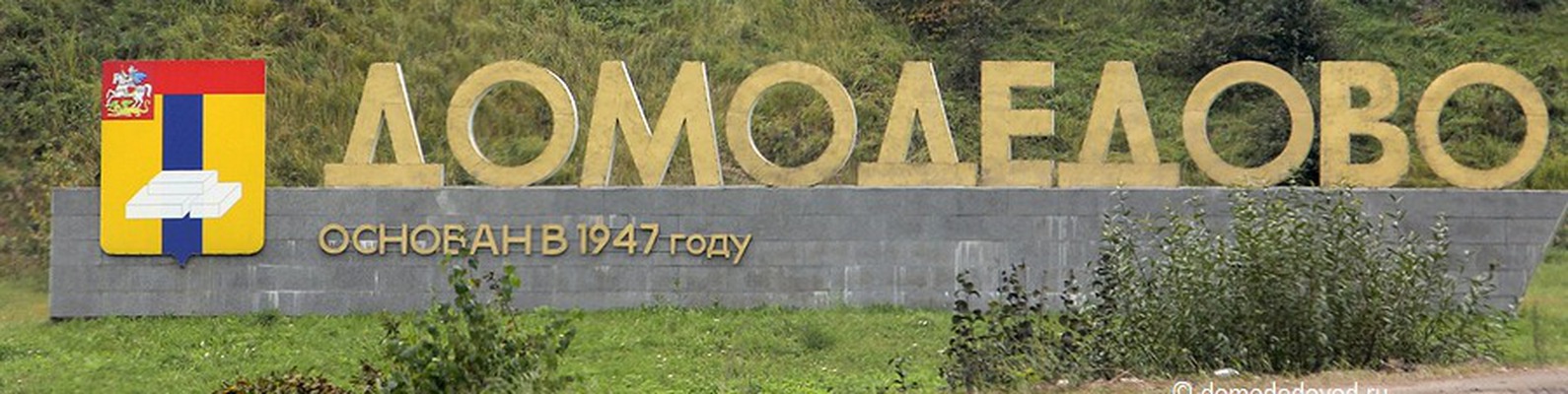 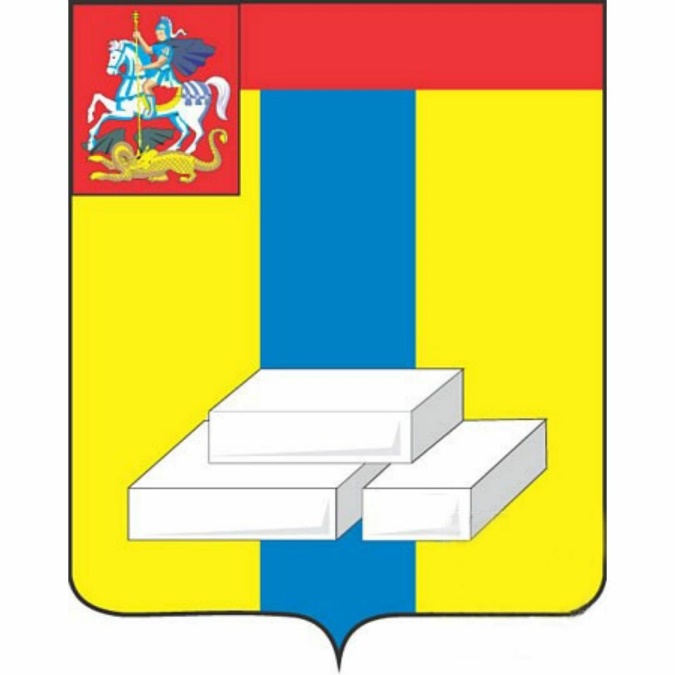 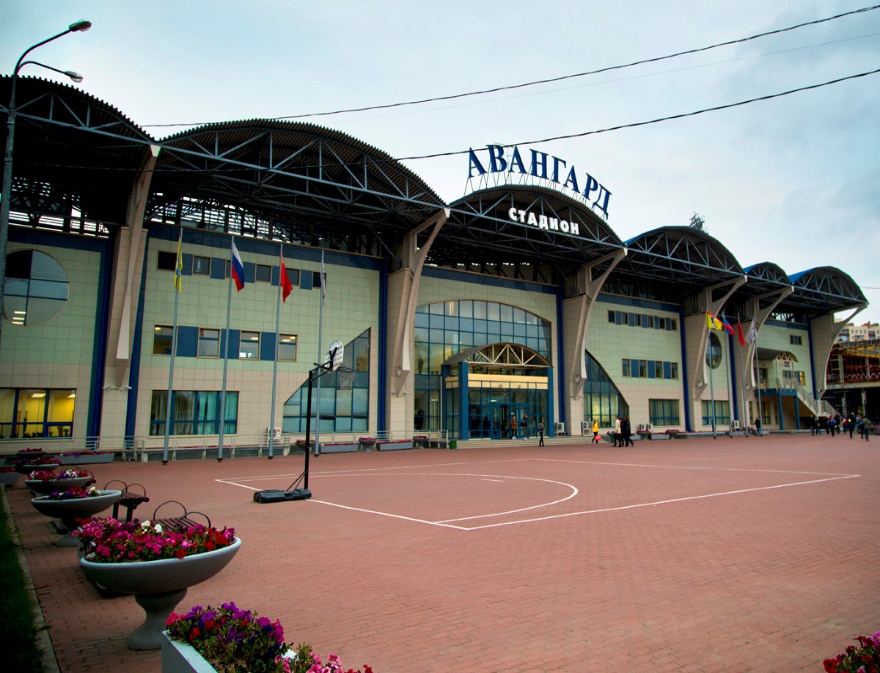 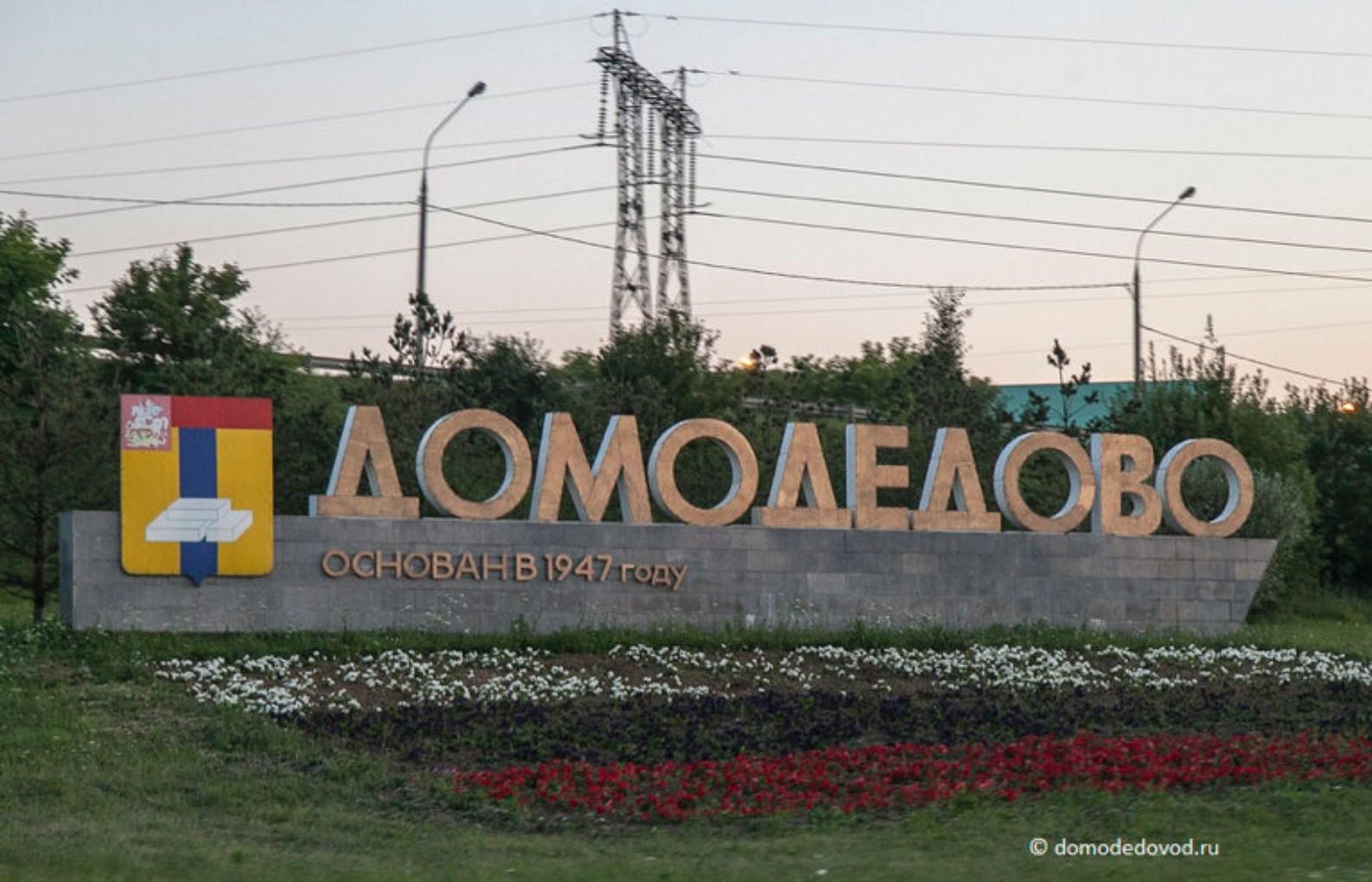 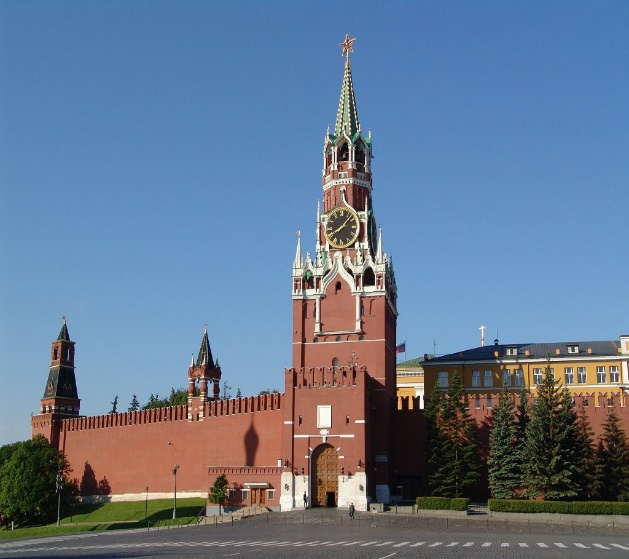 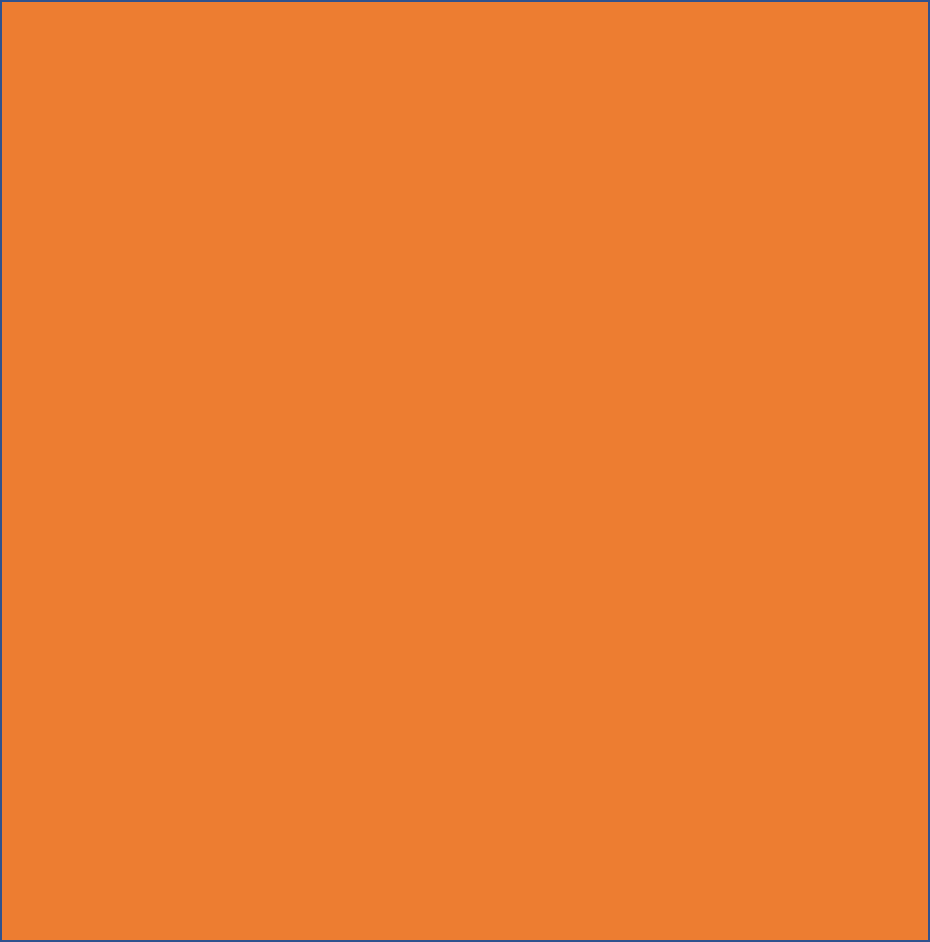 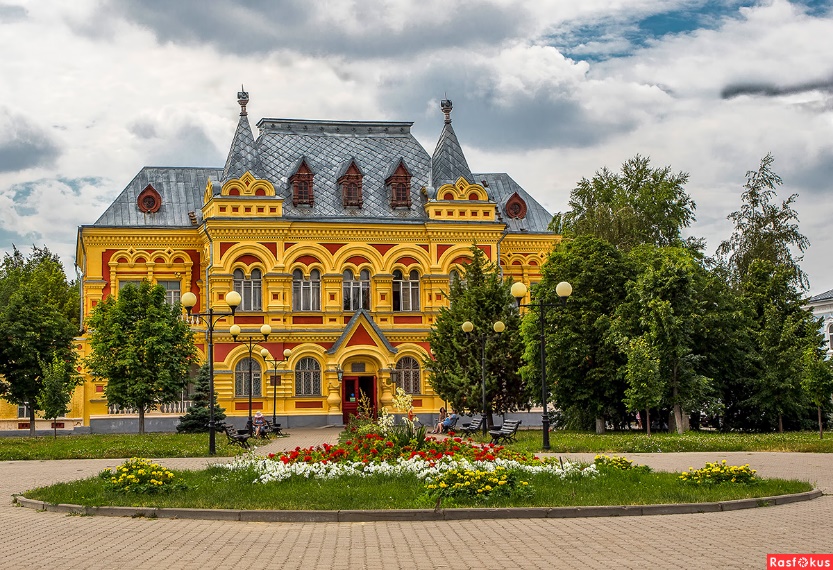 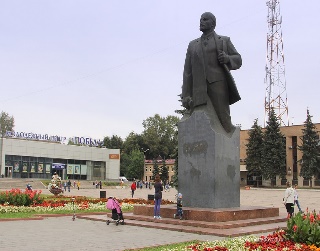 ДАЛЕЕ
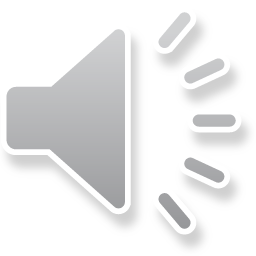 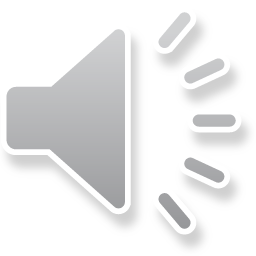 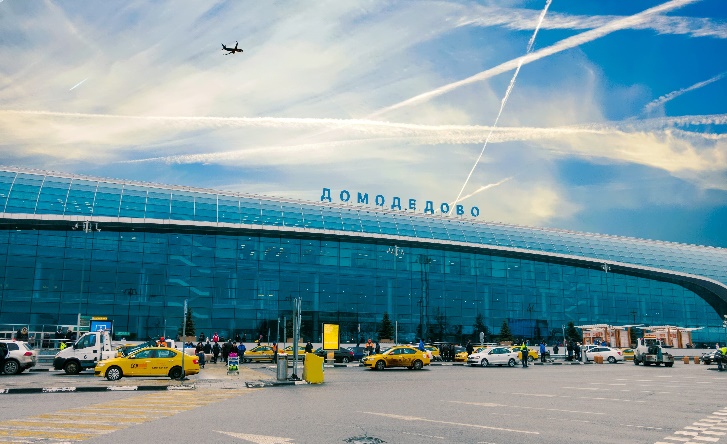 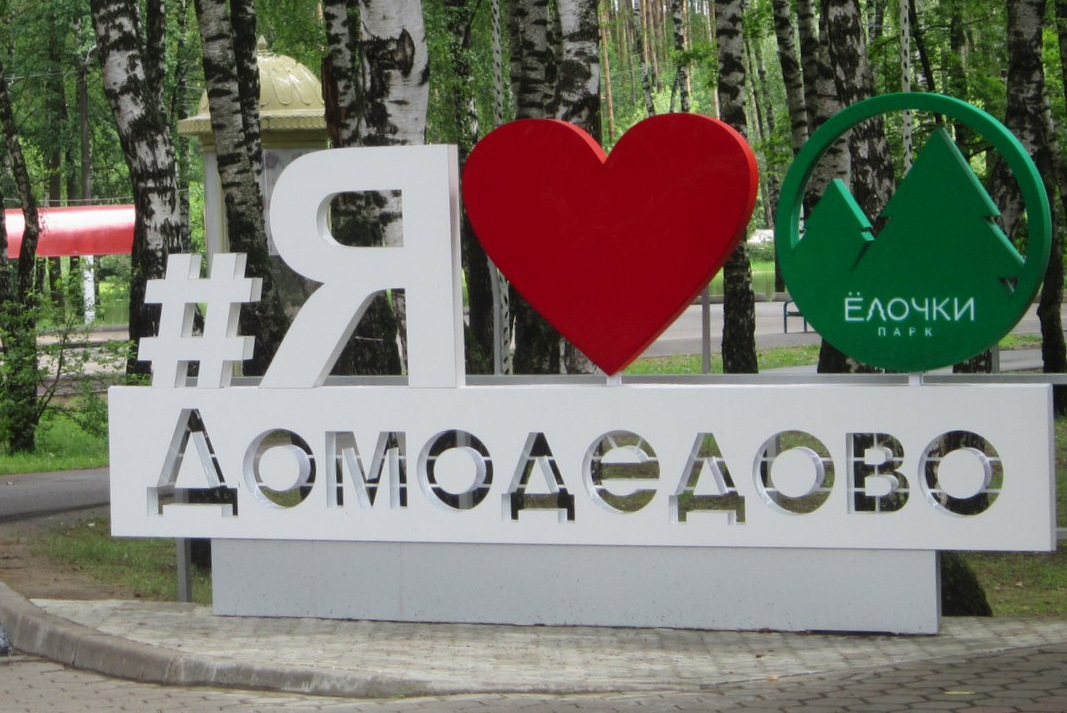 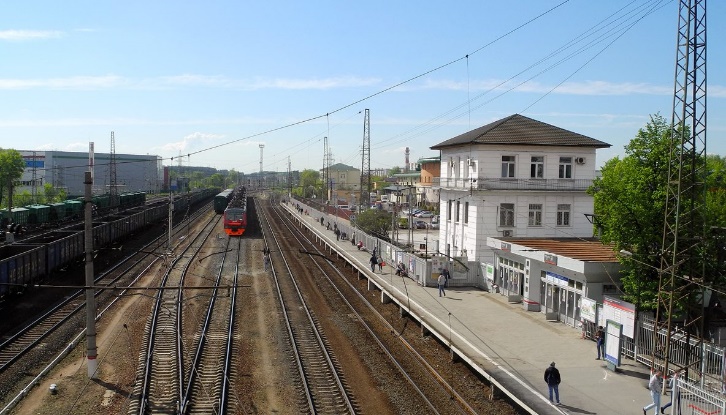 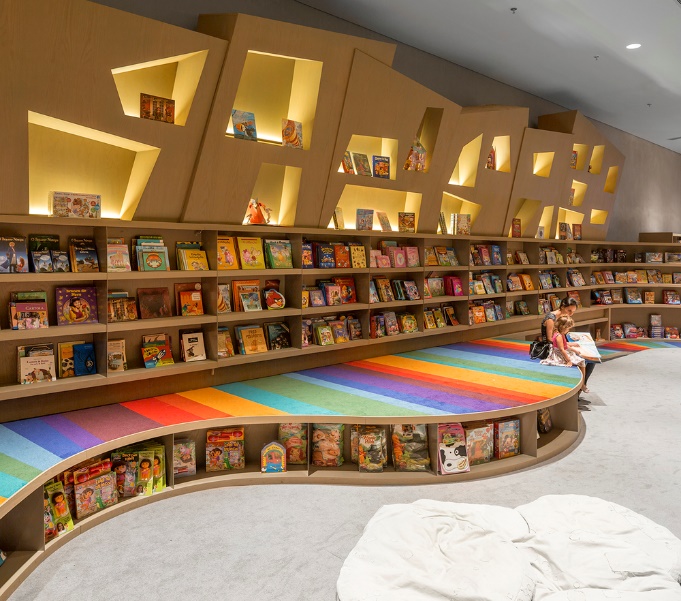 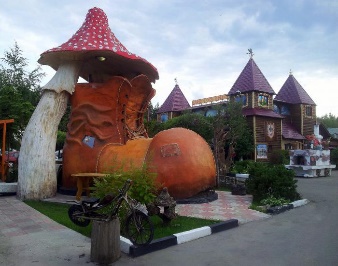 ДАЛЕЕ
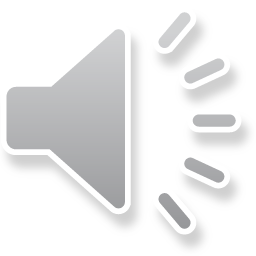 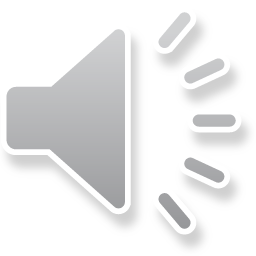 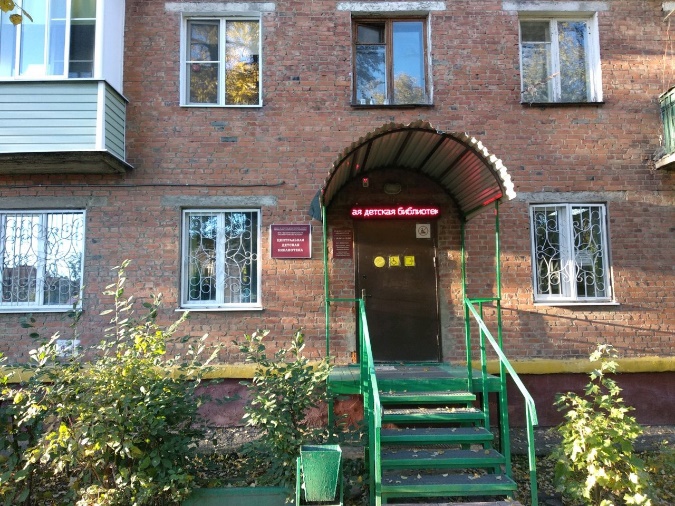 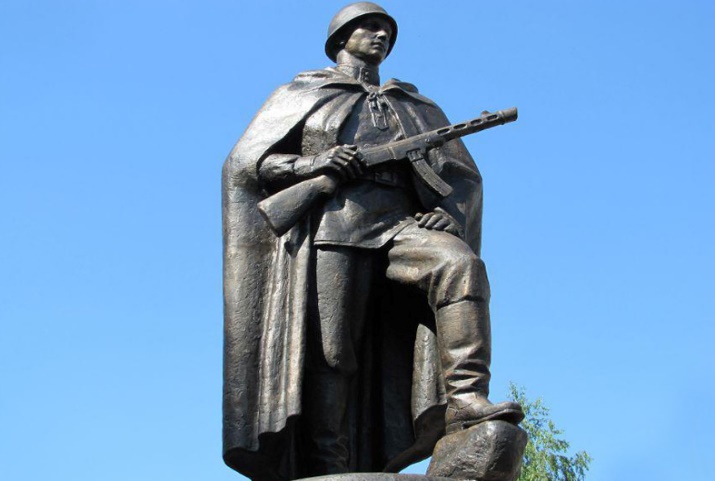 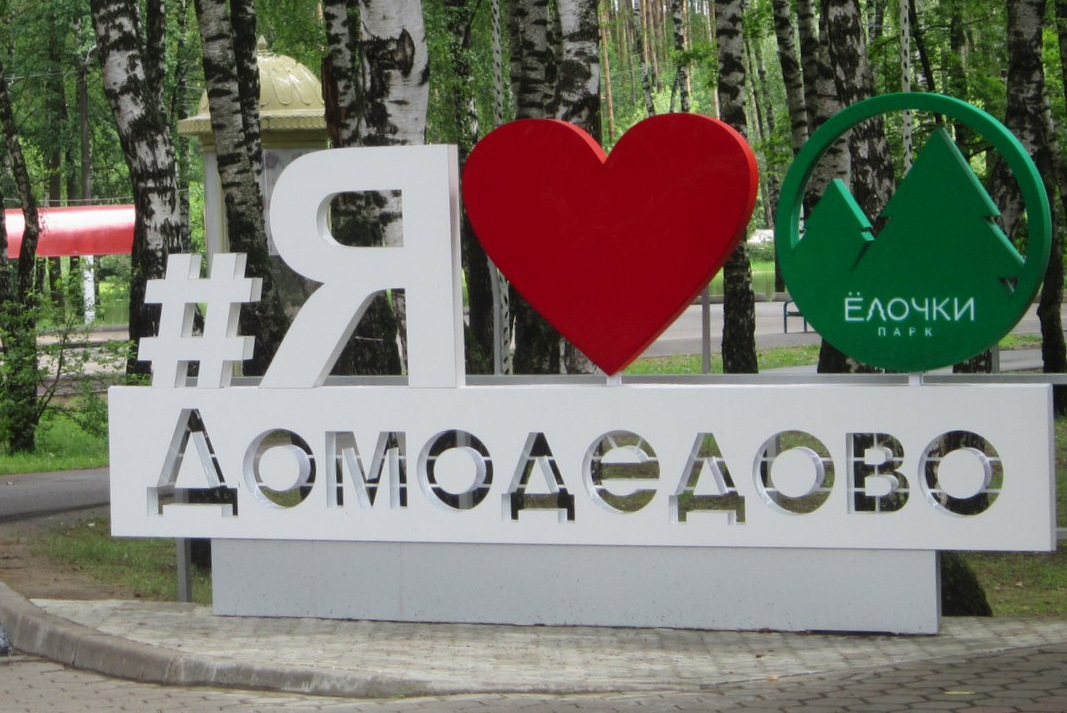 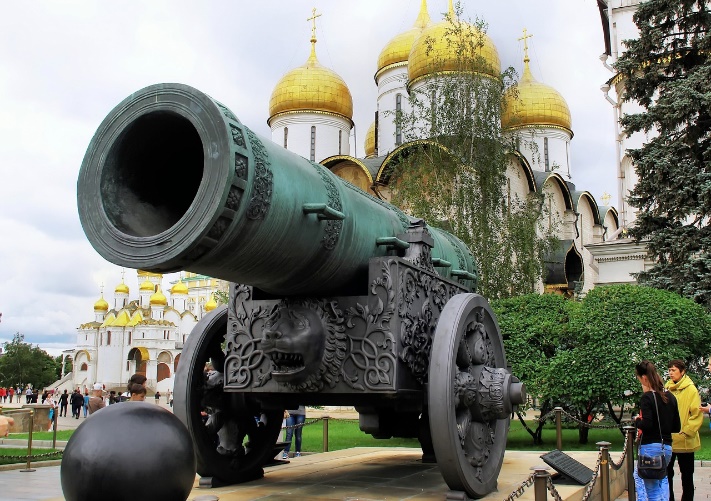 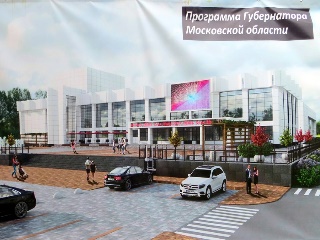 ДАЛЕЕ
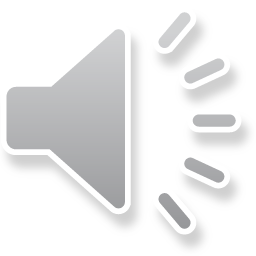 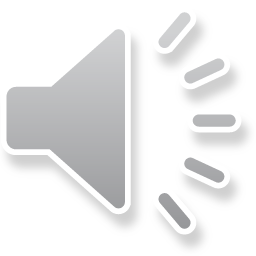 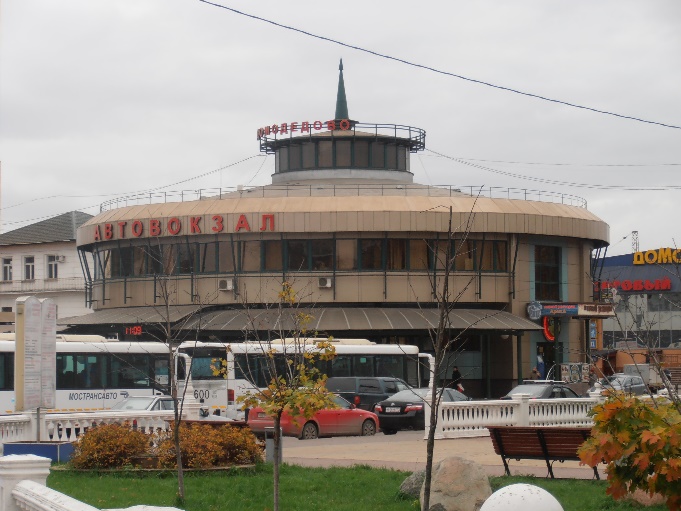 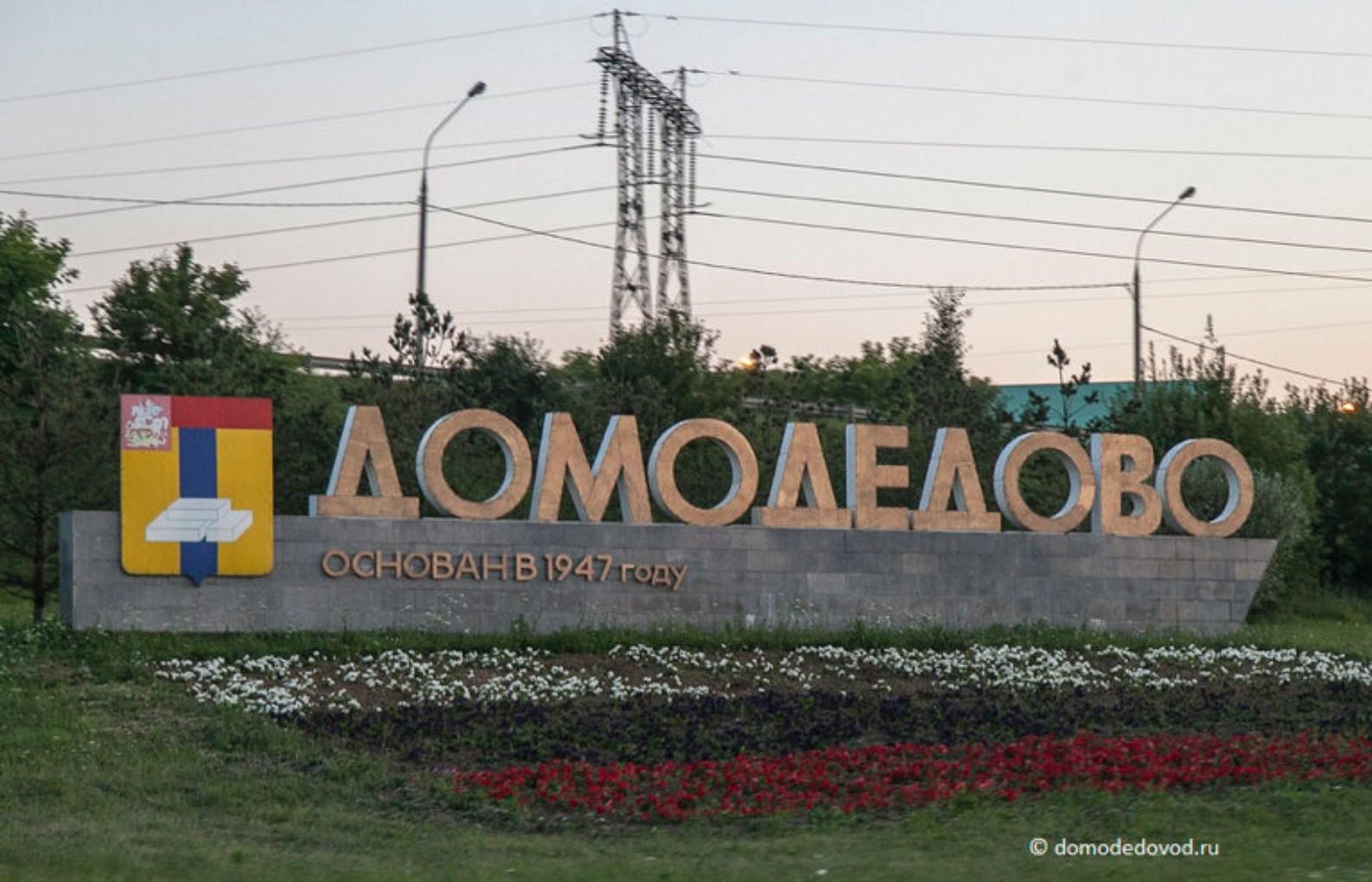 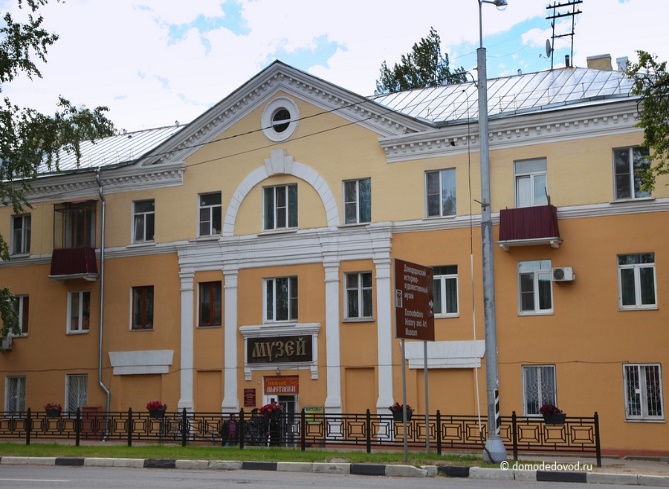 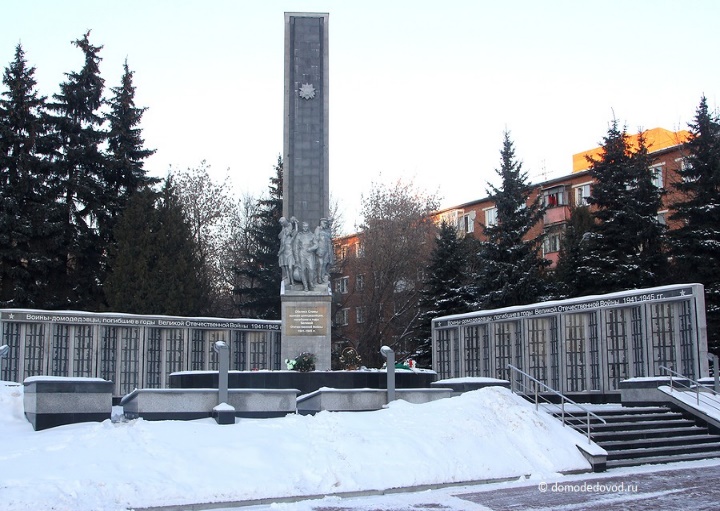 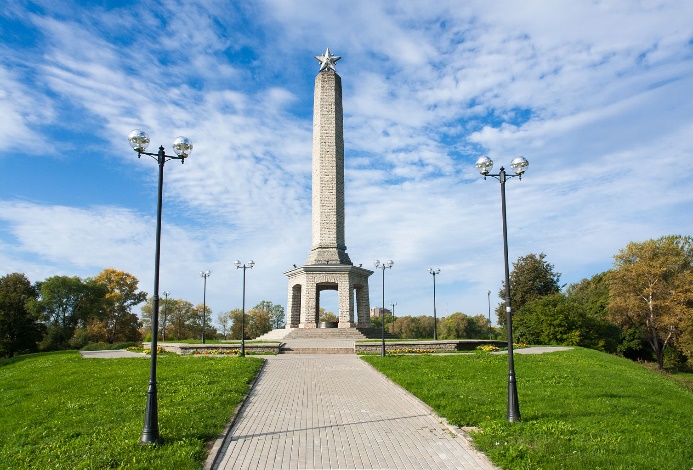 ДАЛЕЕ
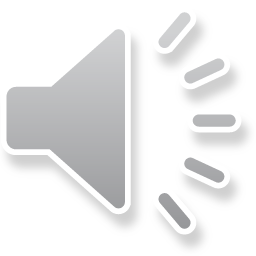 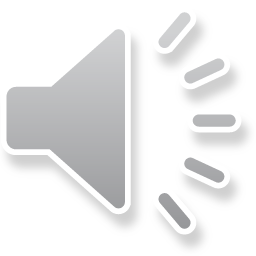 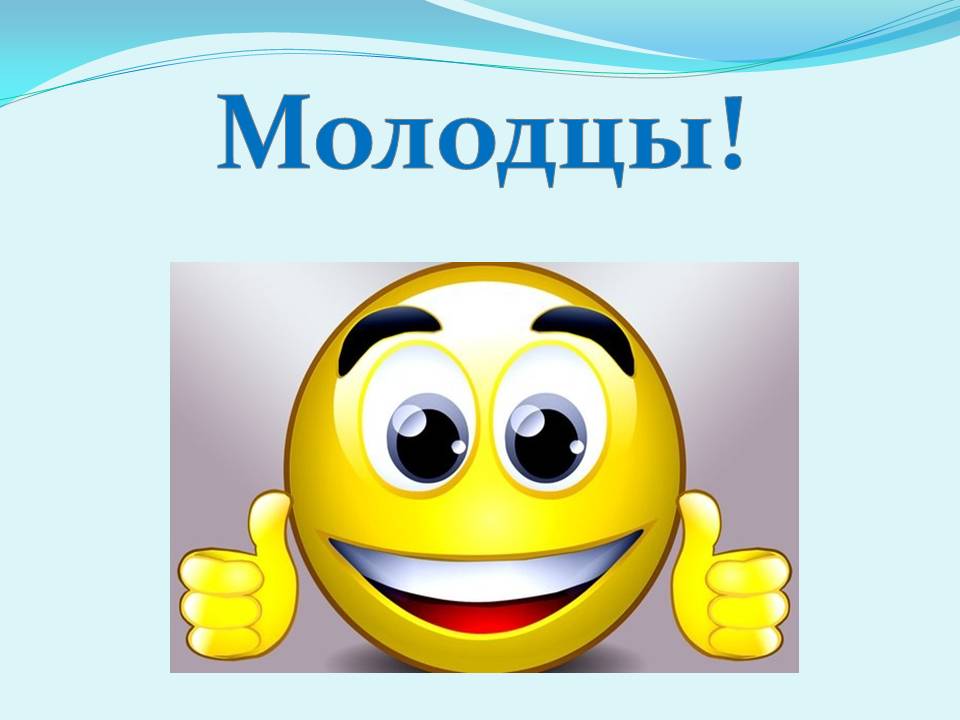